«В гостях у Смешариков»закрепление навыка различия звуков [с] – [ш]
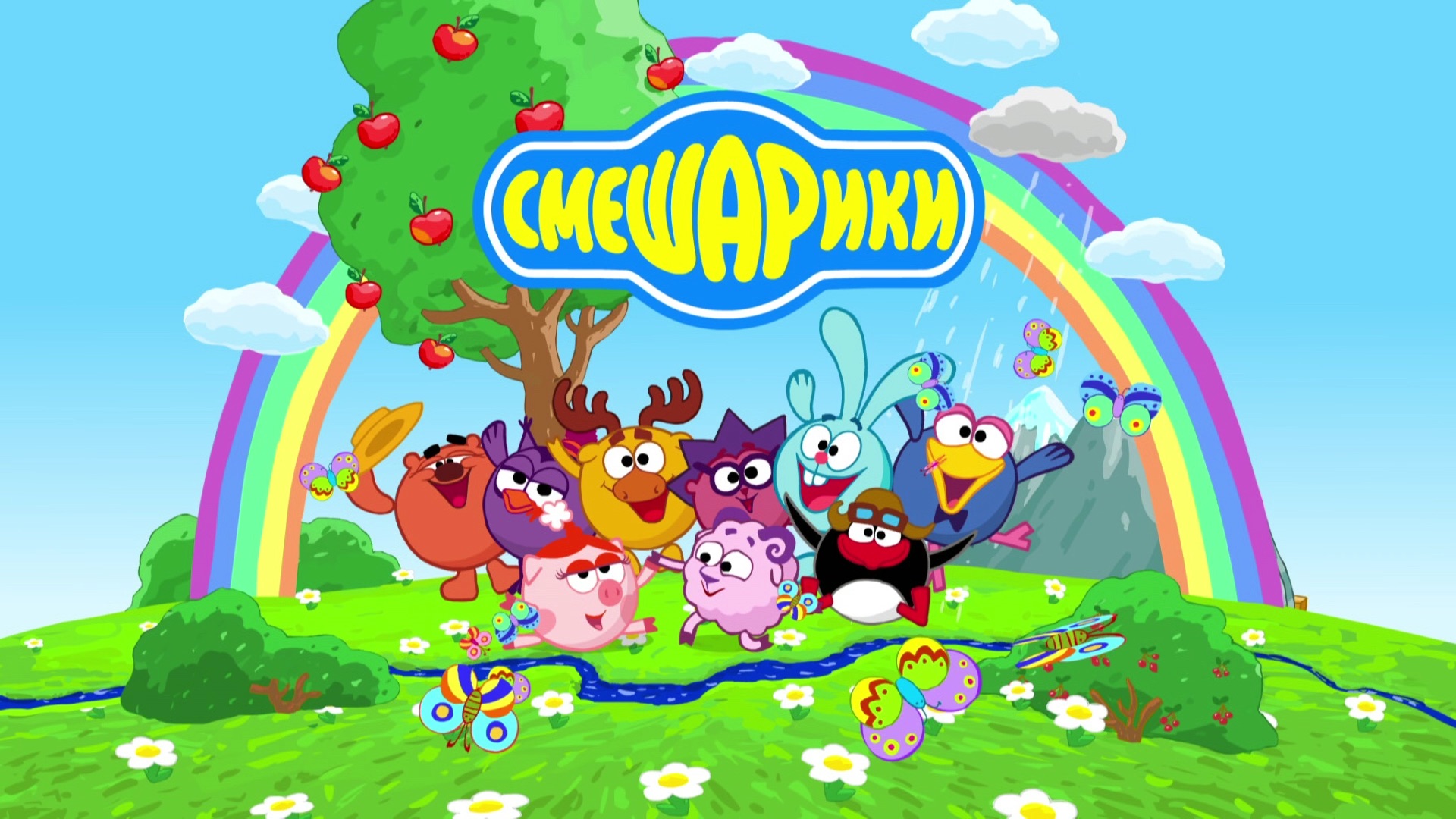 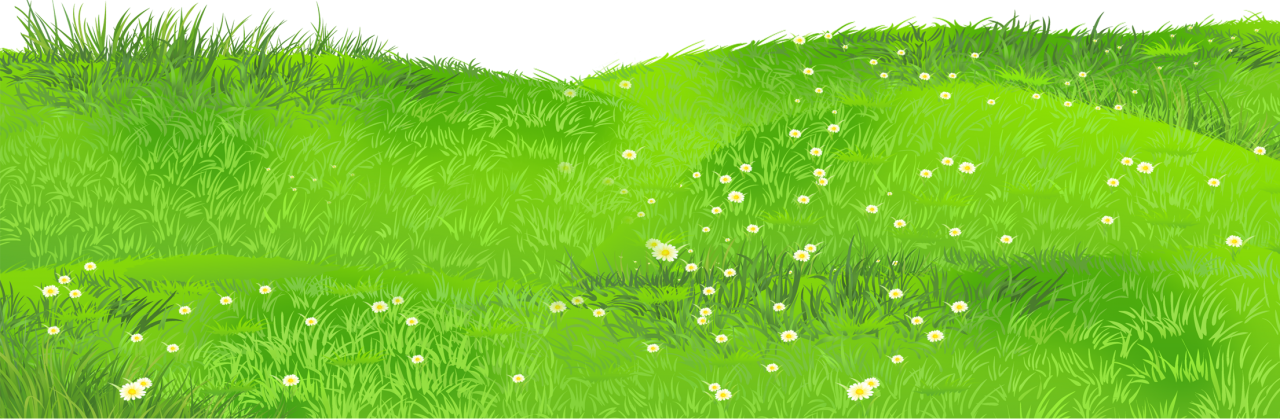 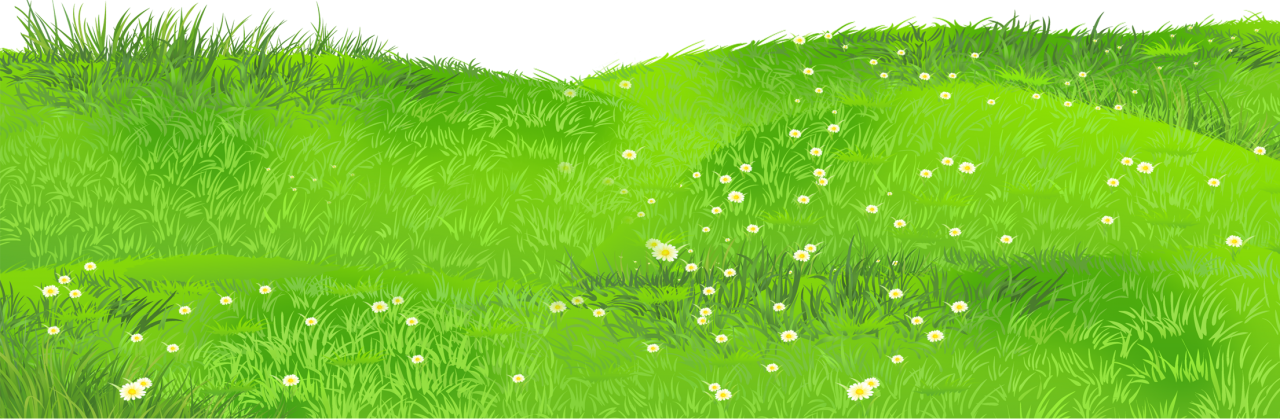 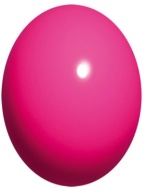 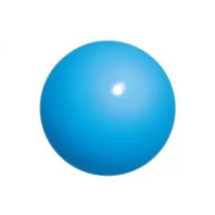 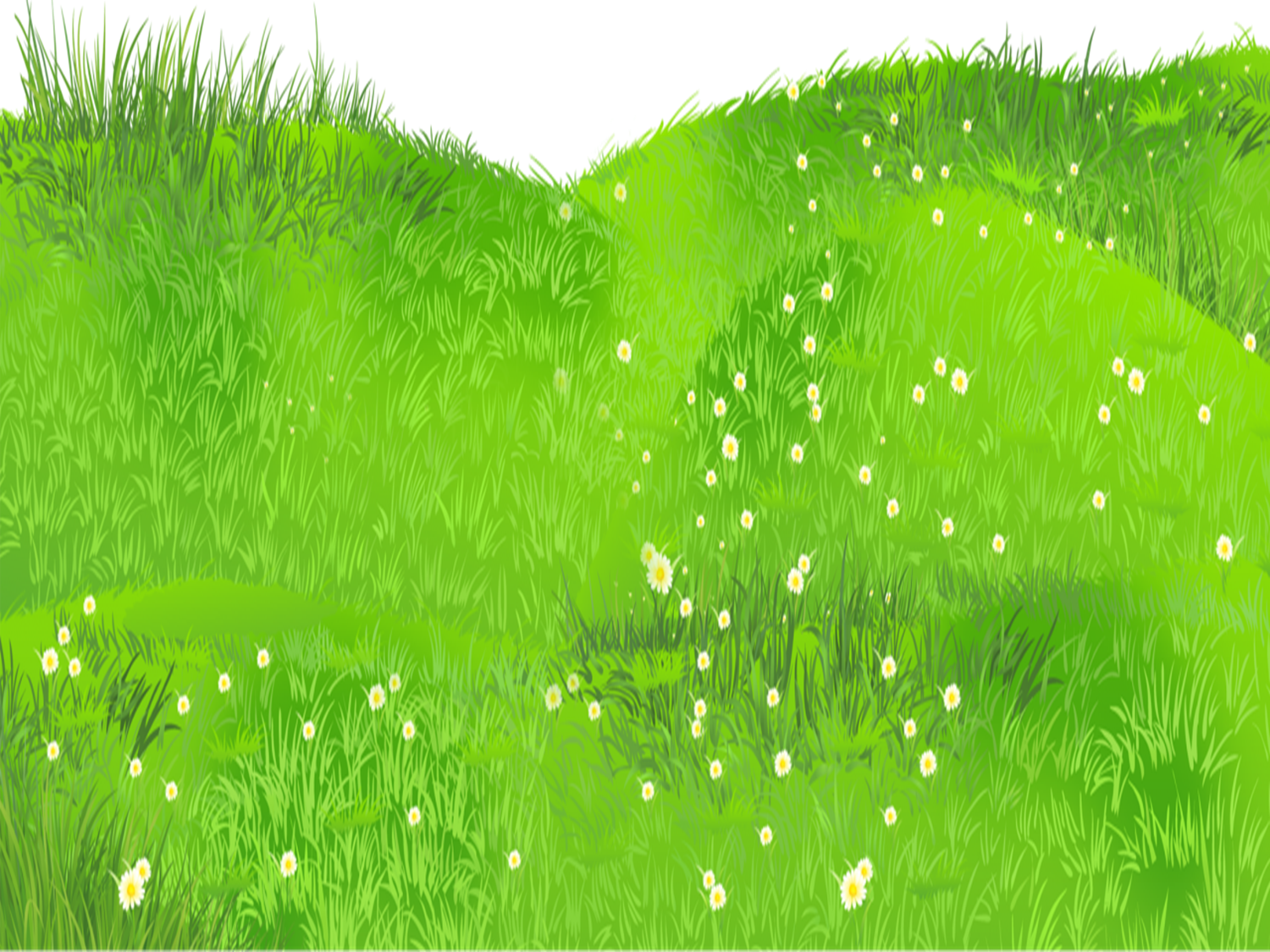 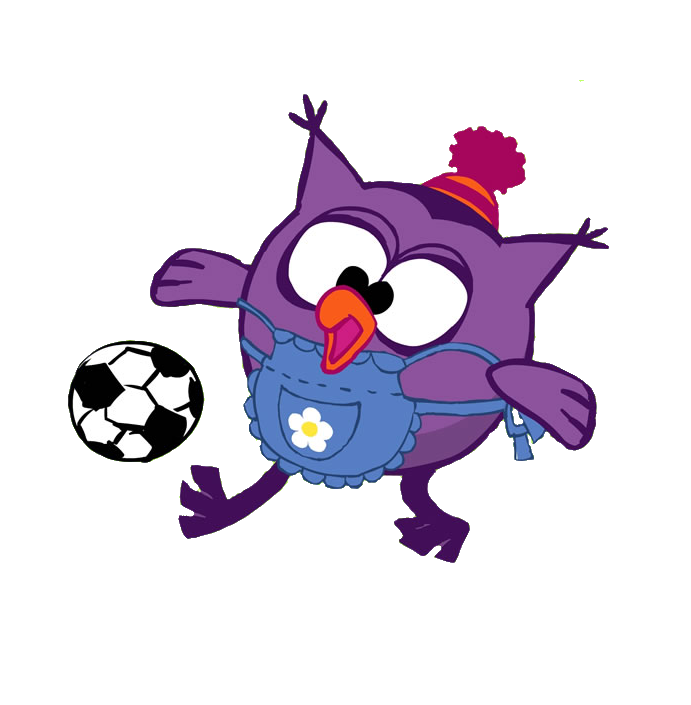 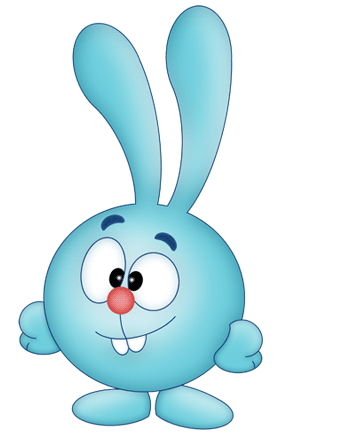 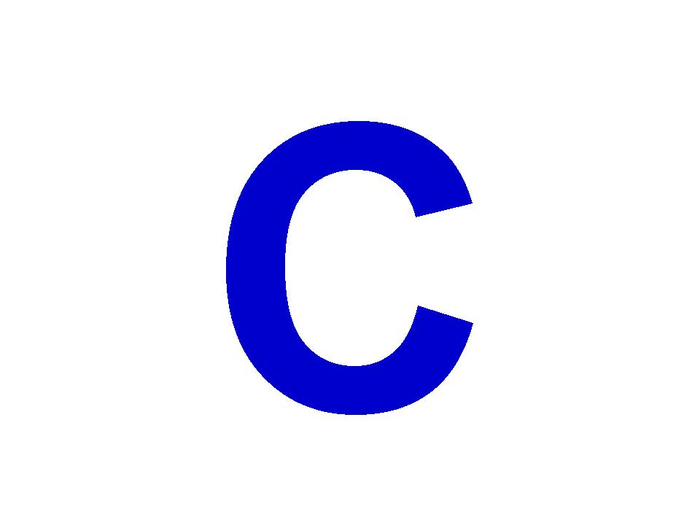 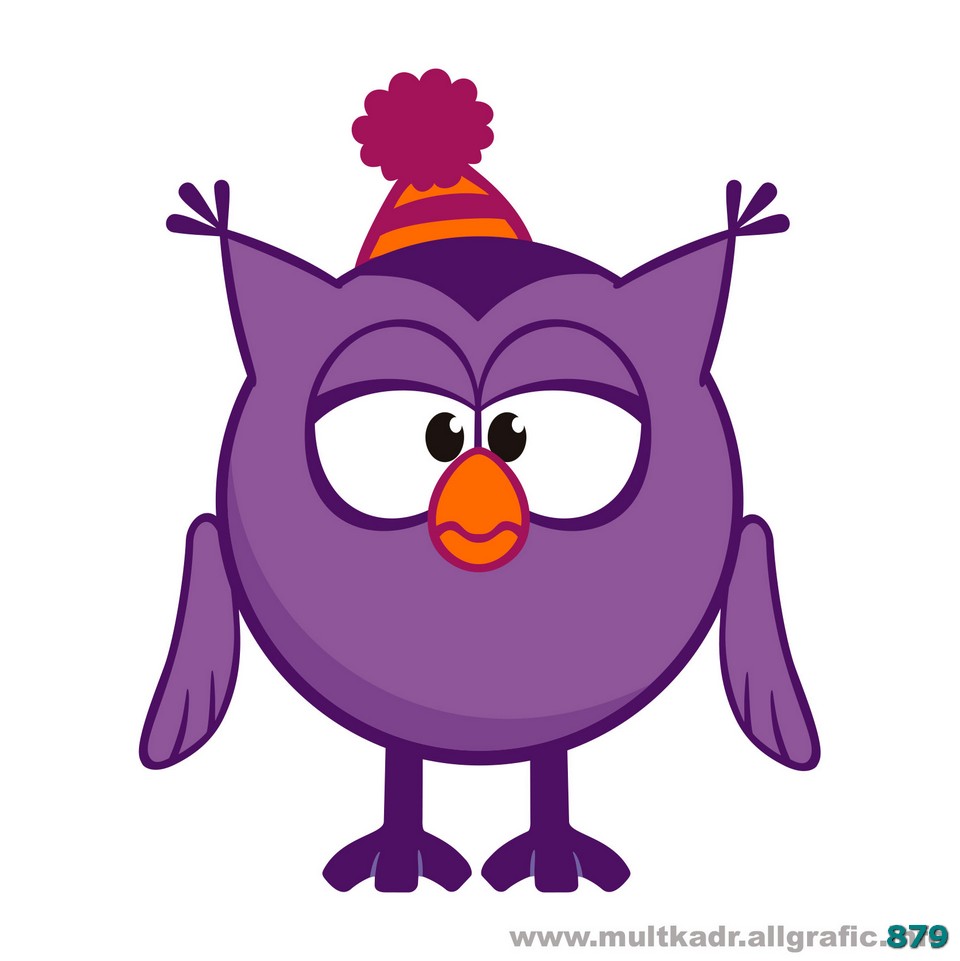 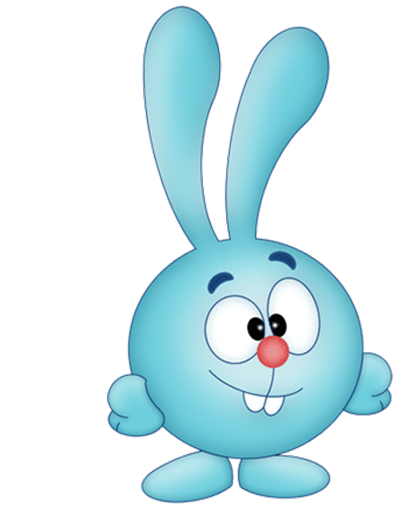 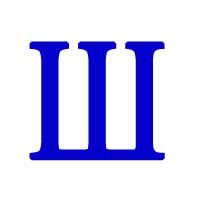 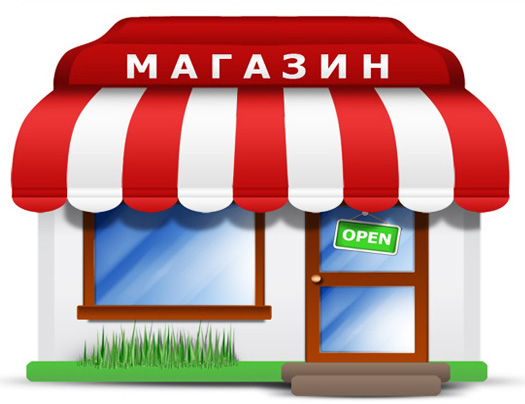 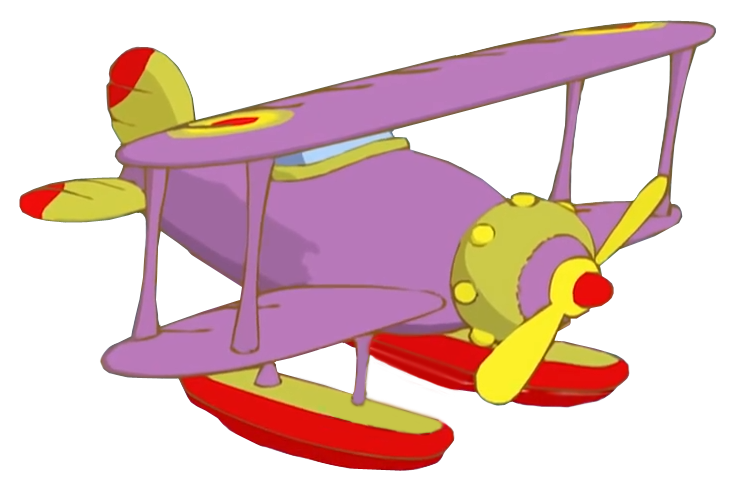 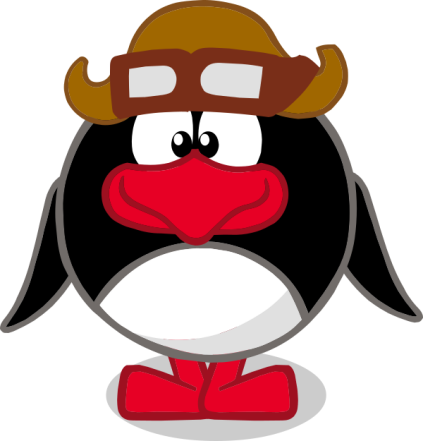 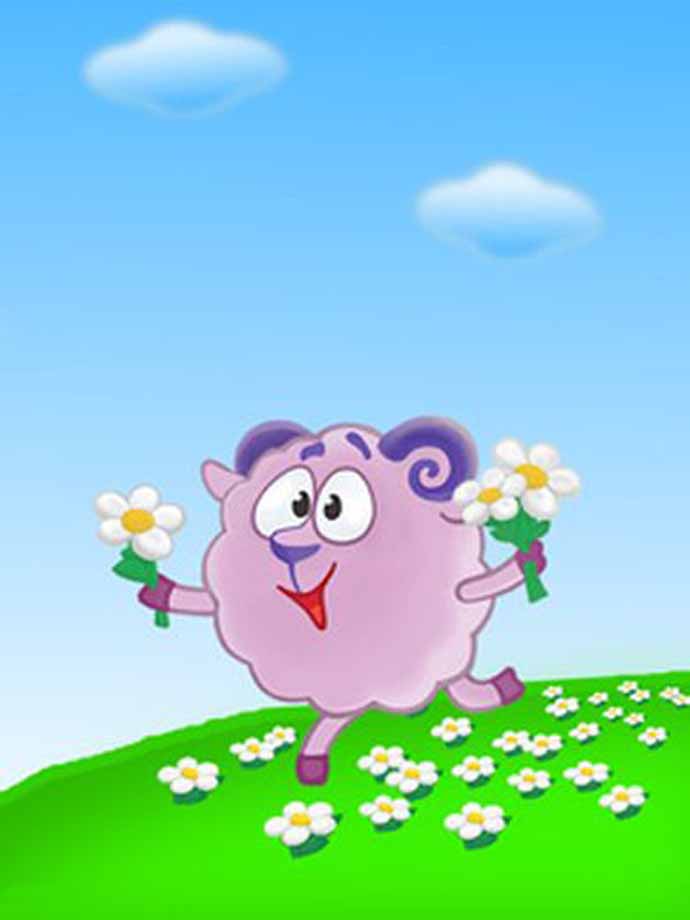 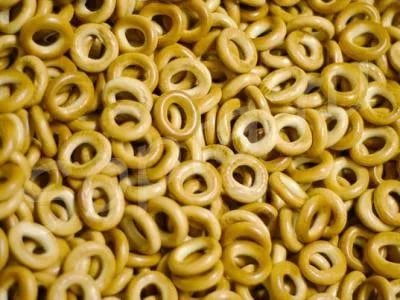 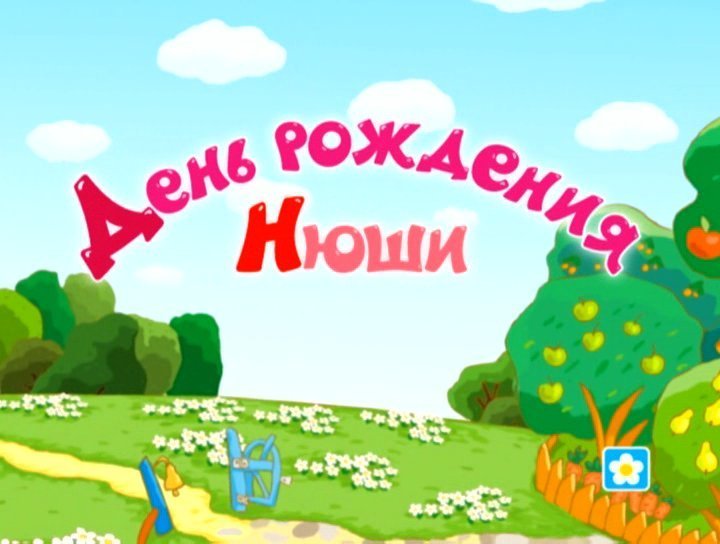 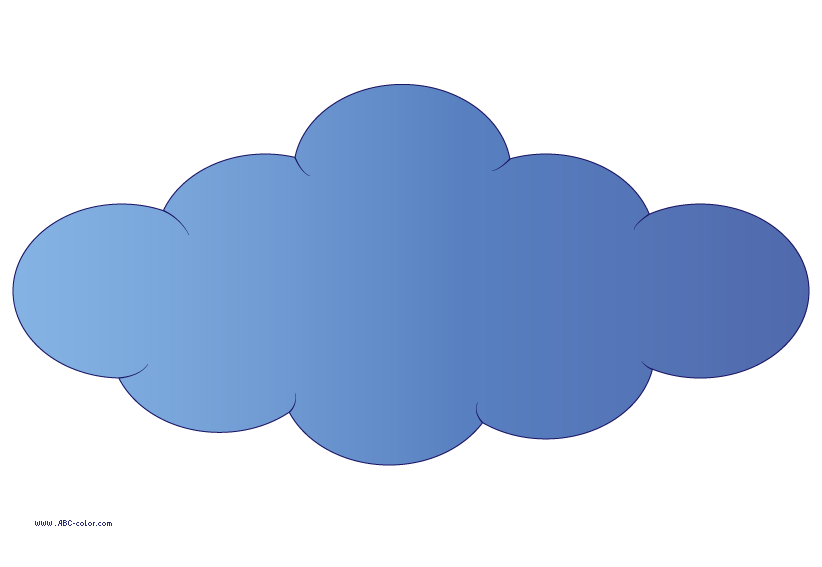 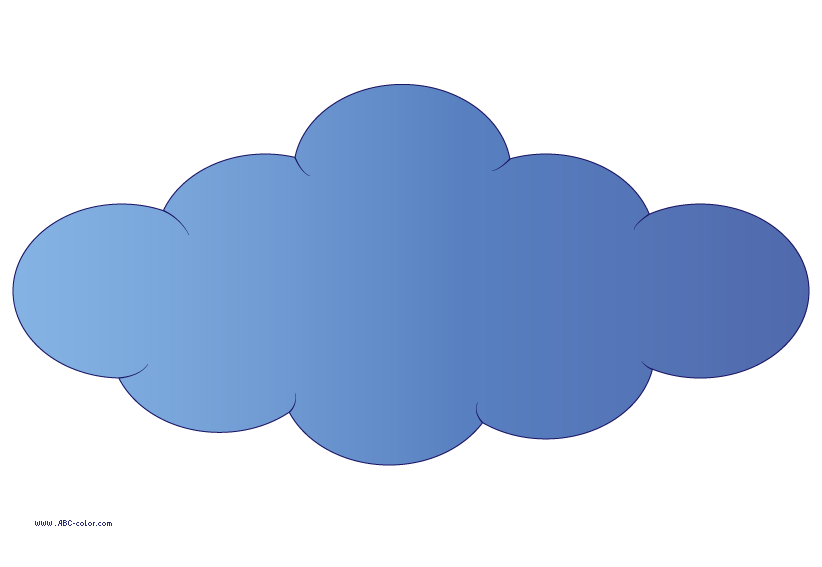 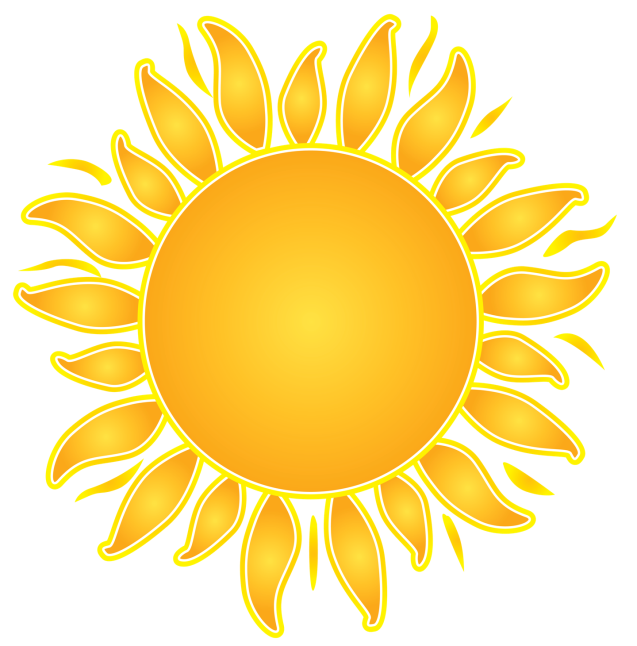 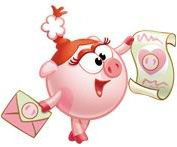 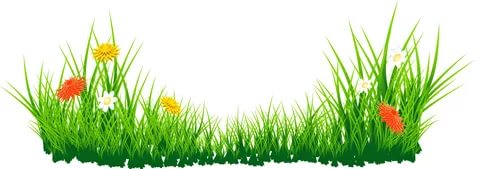 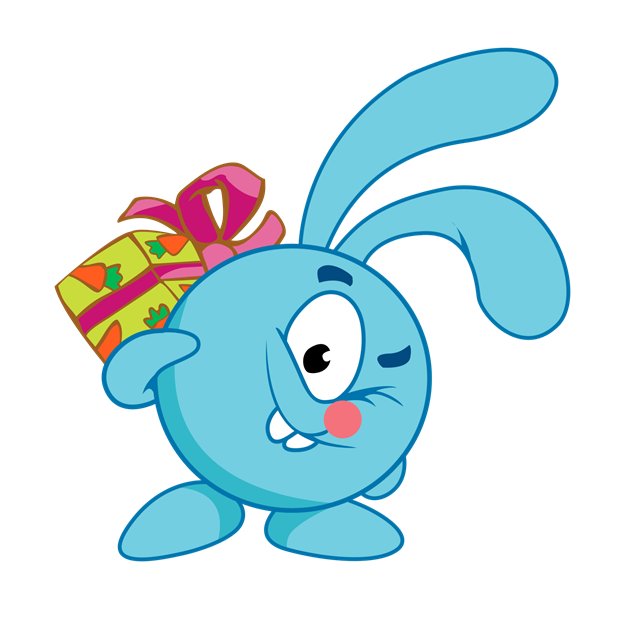 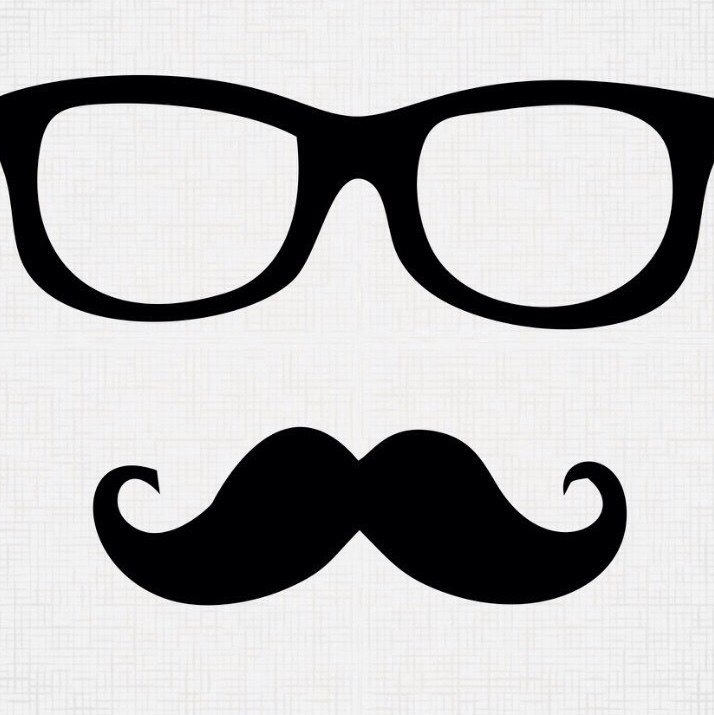 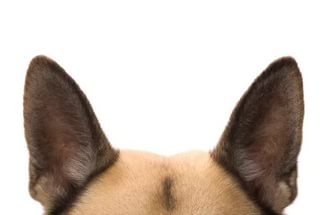 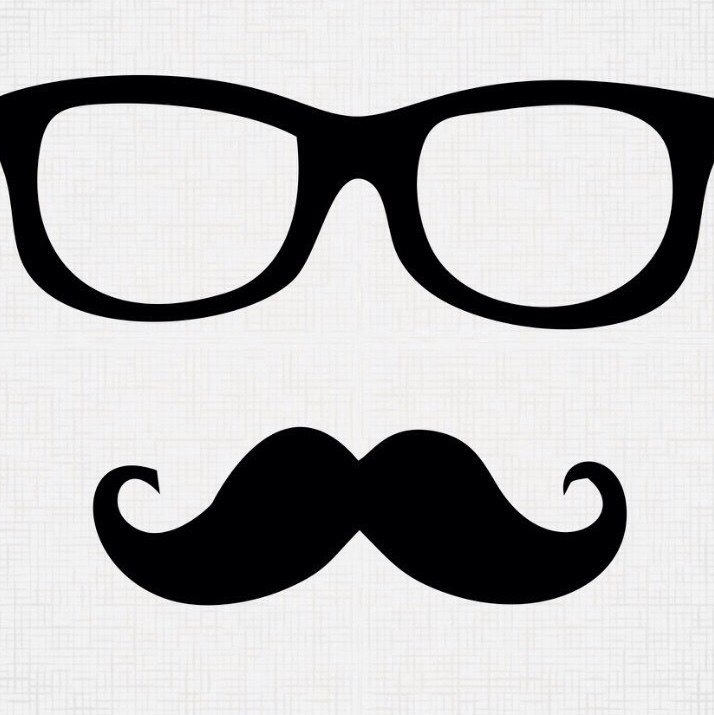 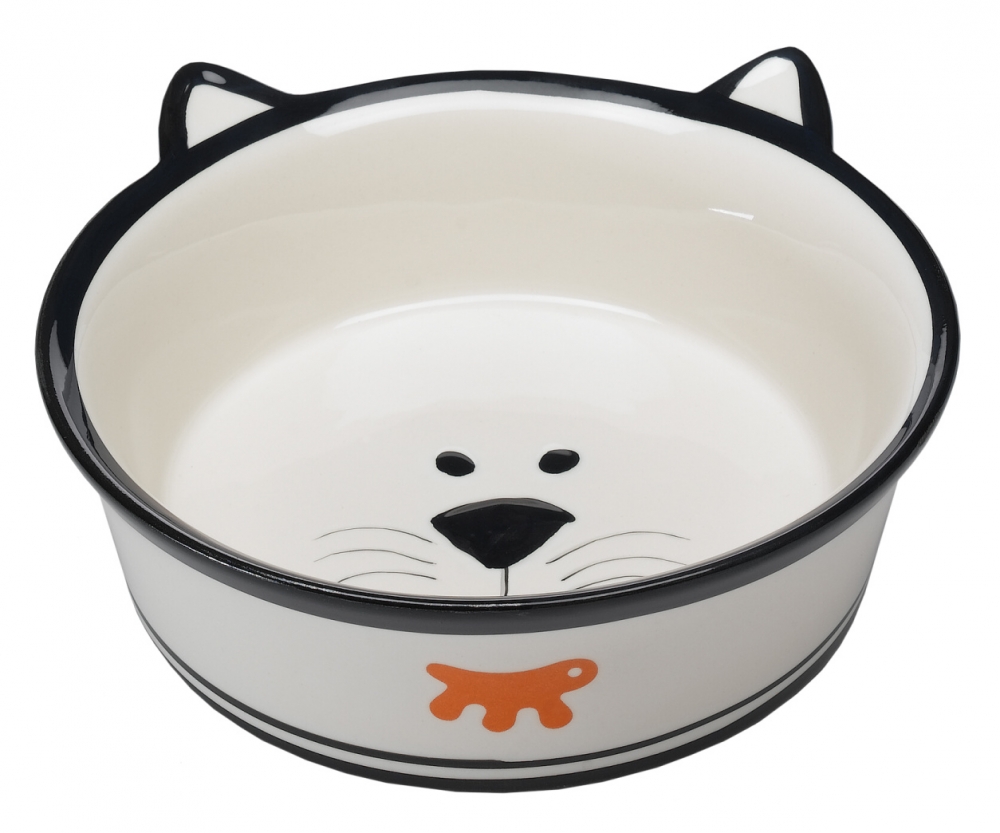 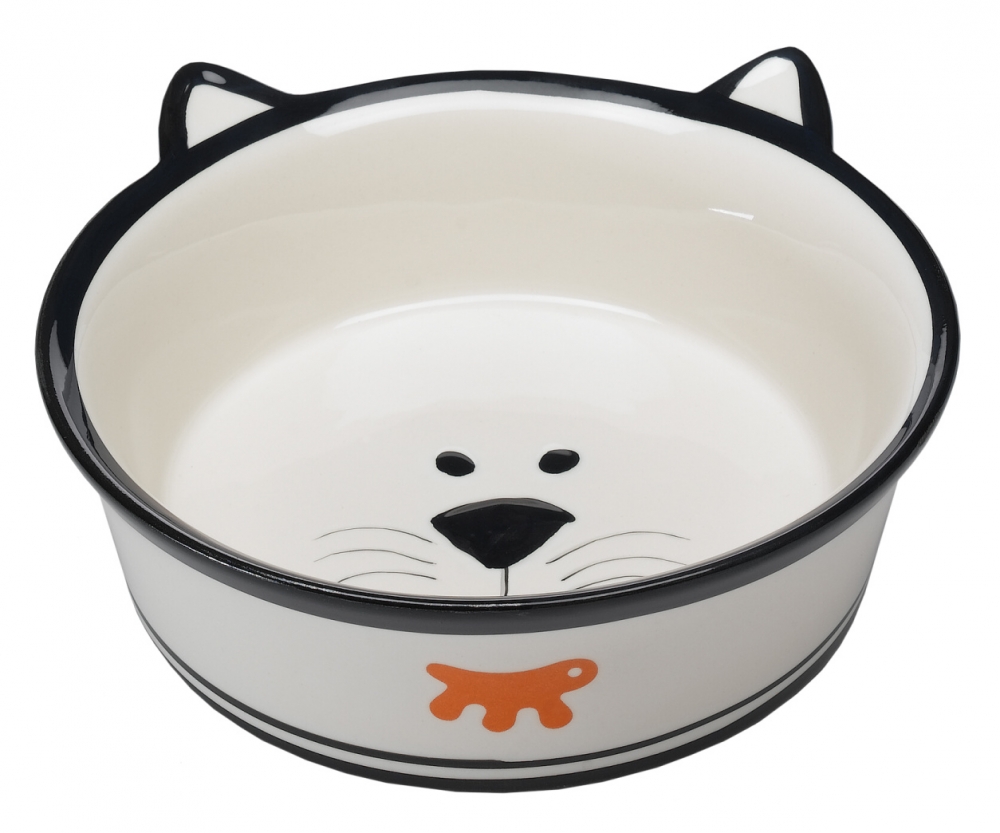 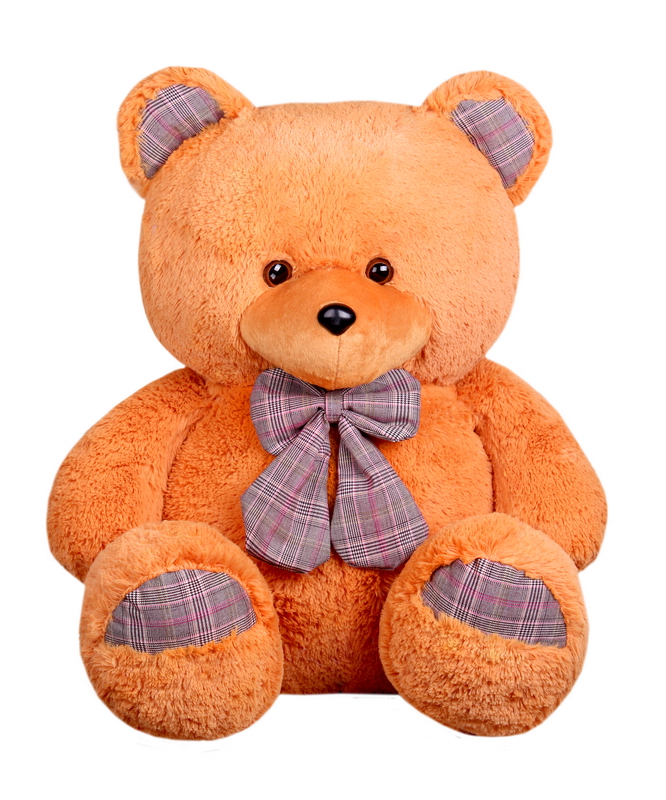 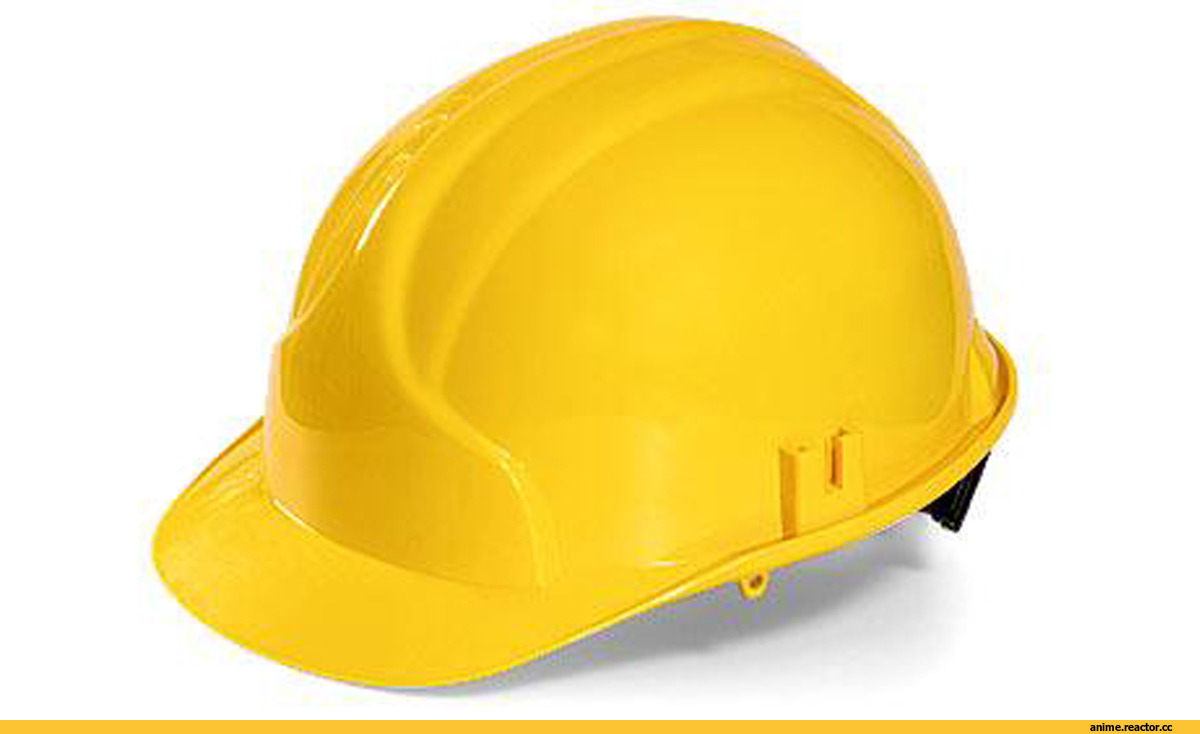 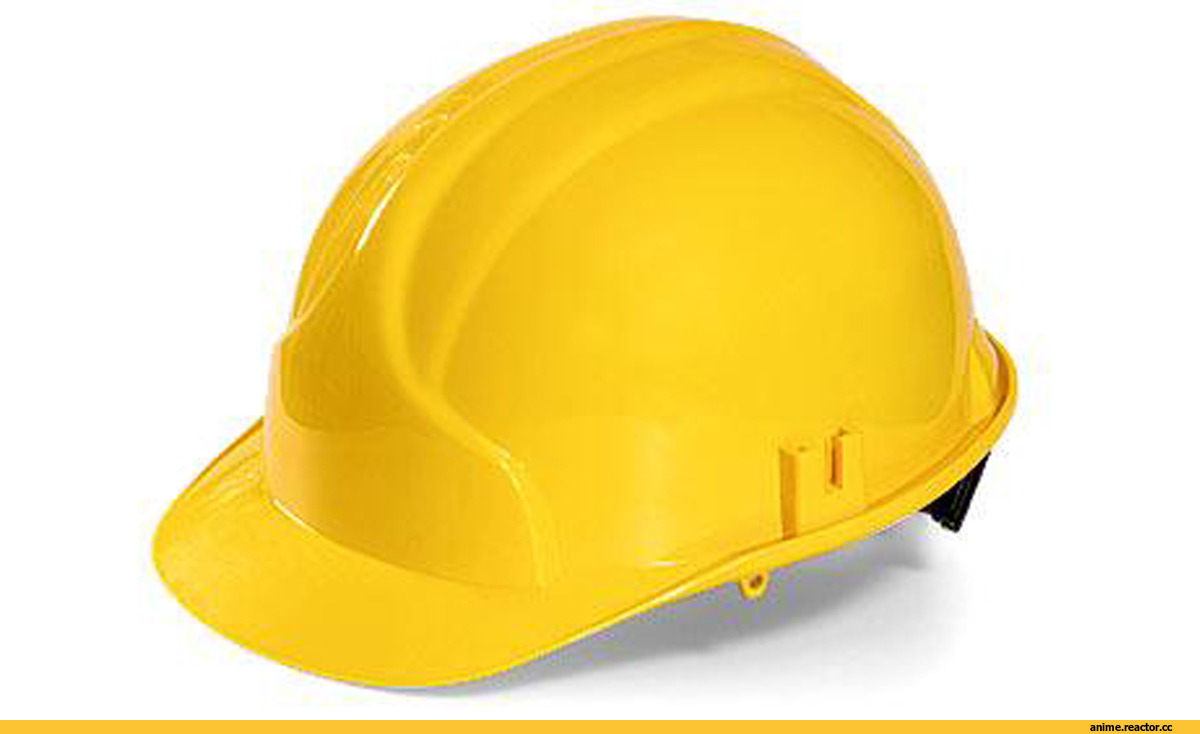 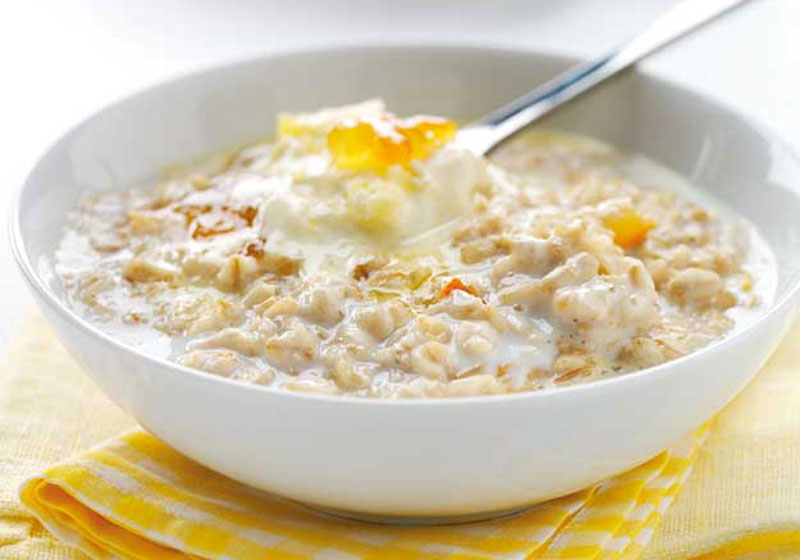 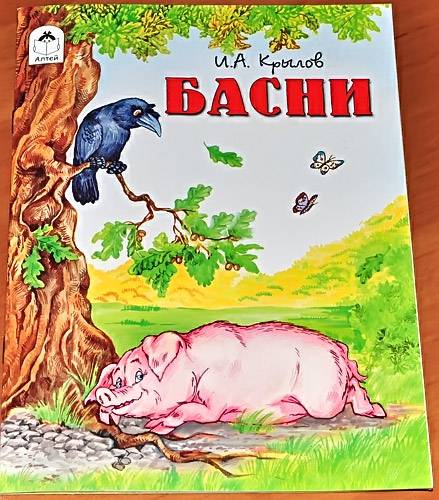 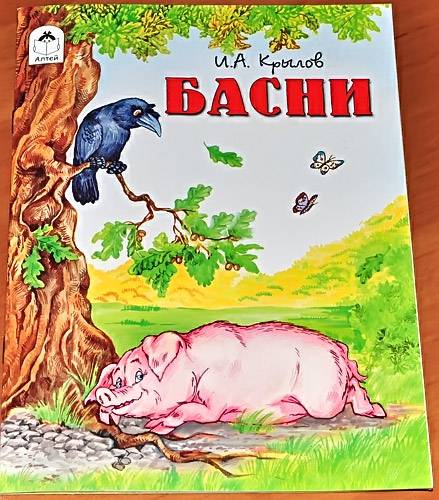 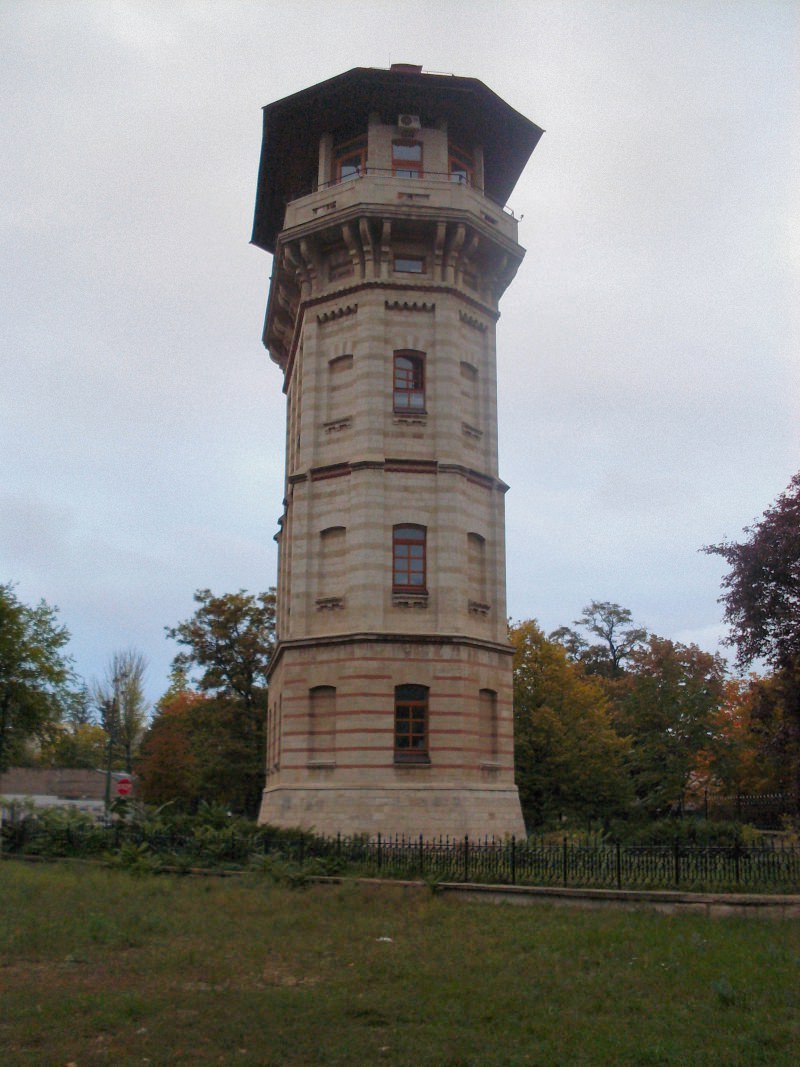 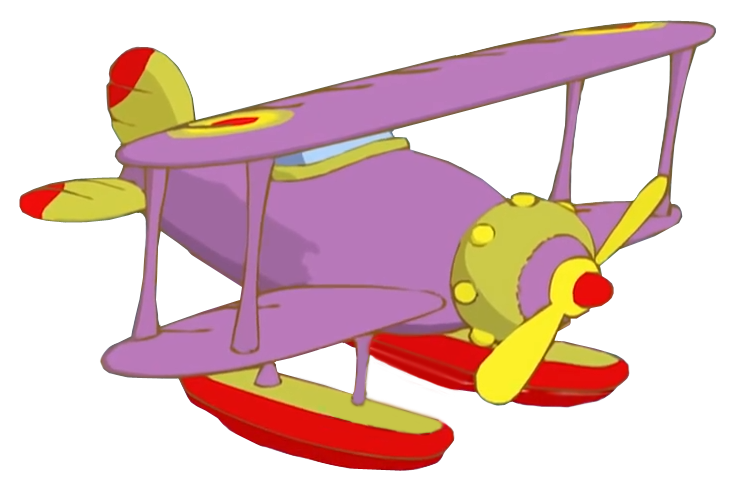 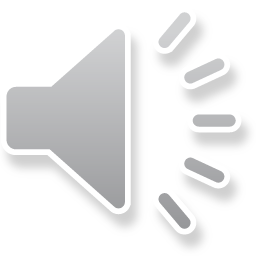 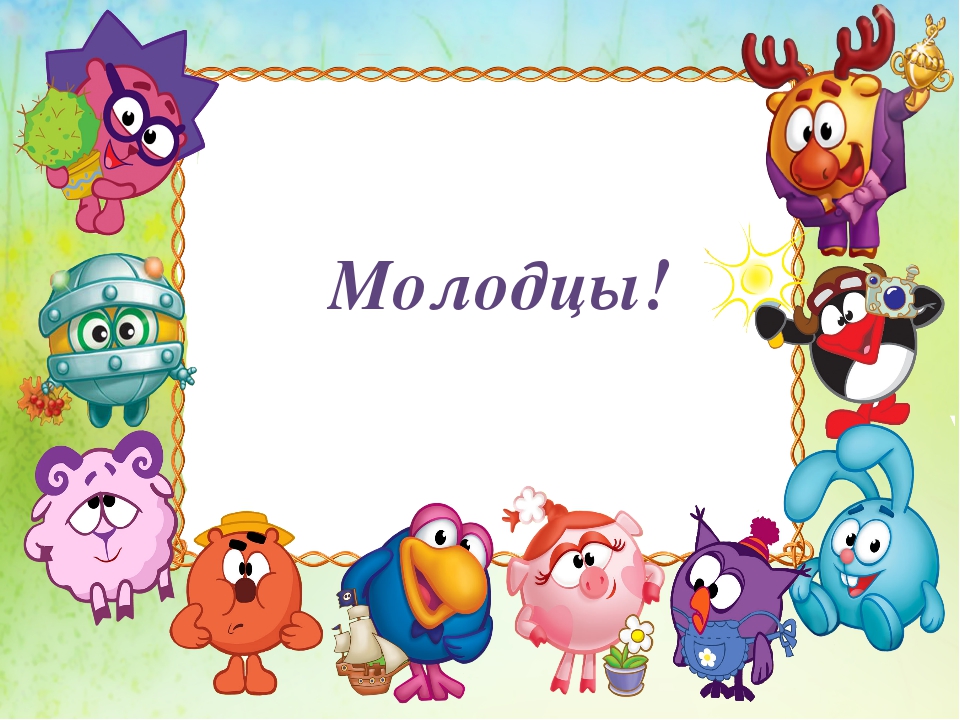 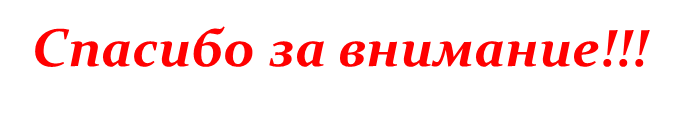